The Legal Basis for Academic Senates and Collegial Consultation: Who We Are and What We Do
John Stanskas, ASCCC President
Dolores Davison, ASCCC Vice President

2019 Faculty Leadership Institute

June 13-15, Sacramento
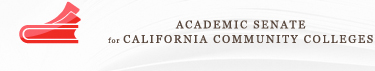 Overview
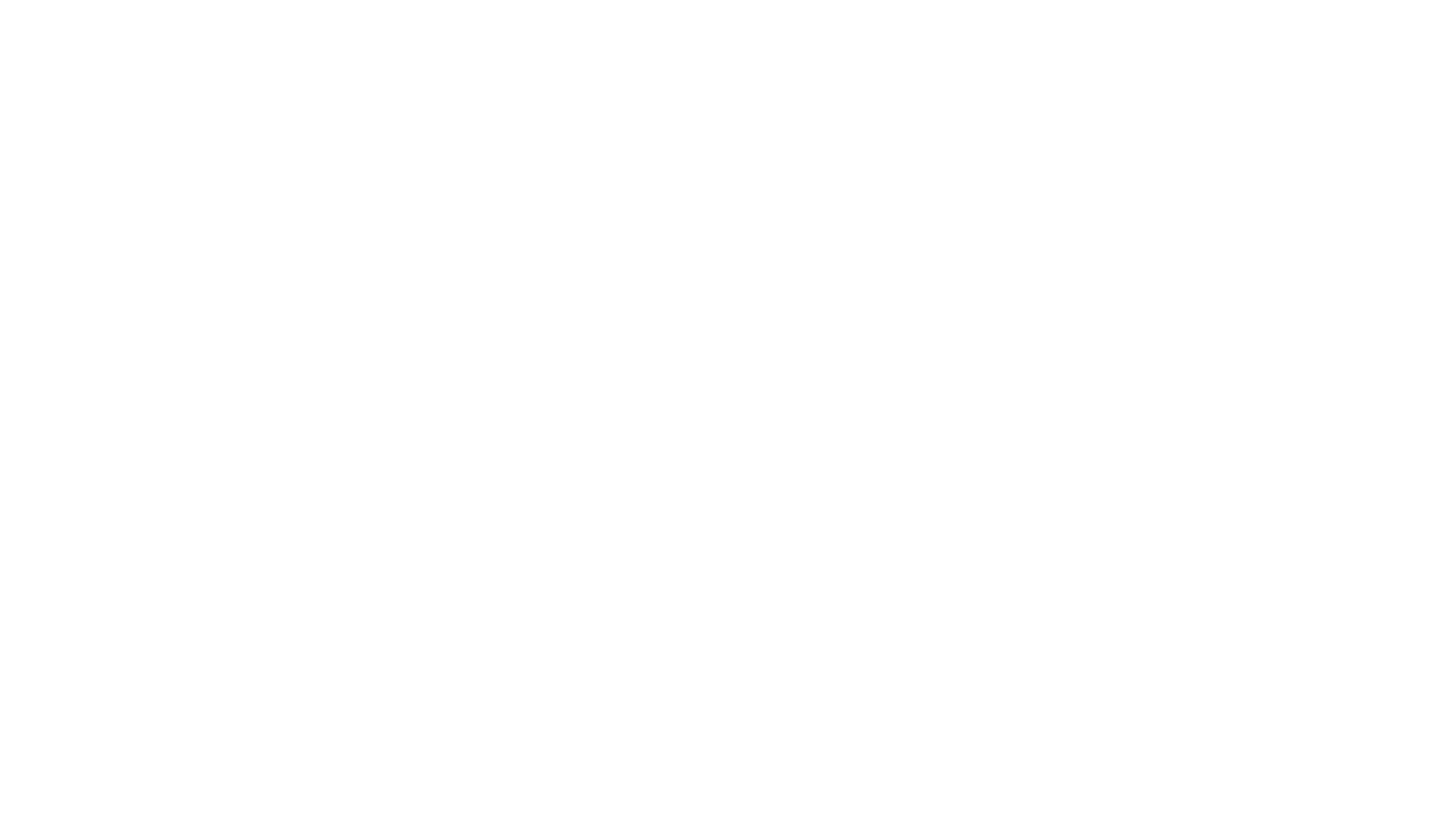 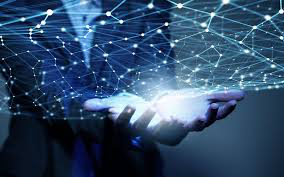 Basis of Senate Power – Ed. Code and Title 5

The role of faculty, staff, and students

Senate-Union Relations

Governance 

The Landscape at the State Level
BASIS FOR SENATE POWERS
Education Code

Title 5 Regulations
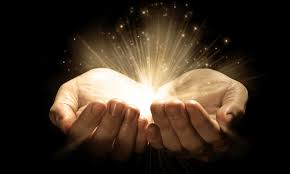 BASIS FOR SENATE POWERS
What is the difference between Education Code and Title 5?
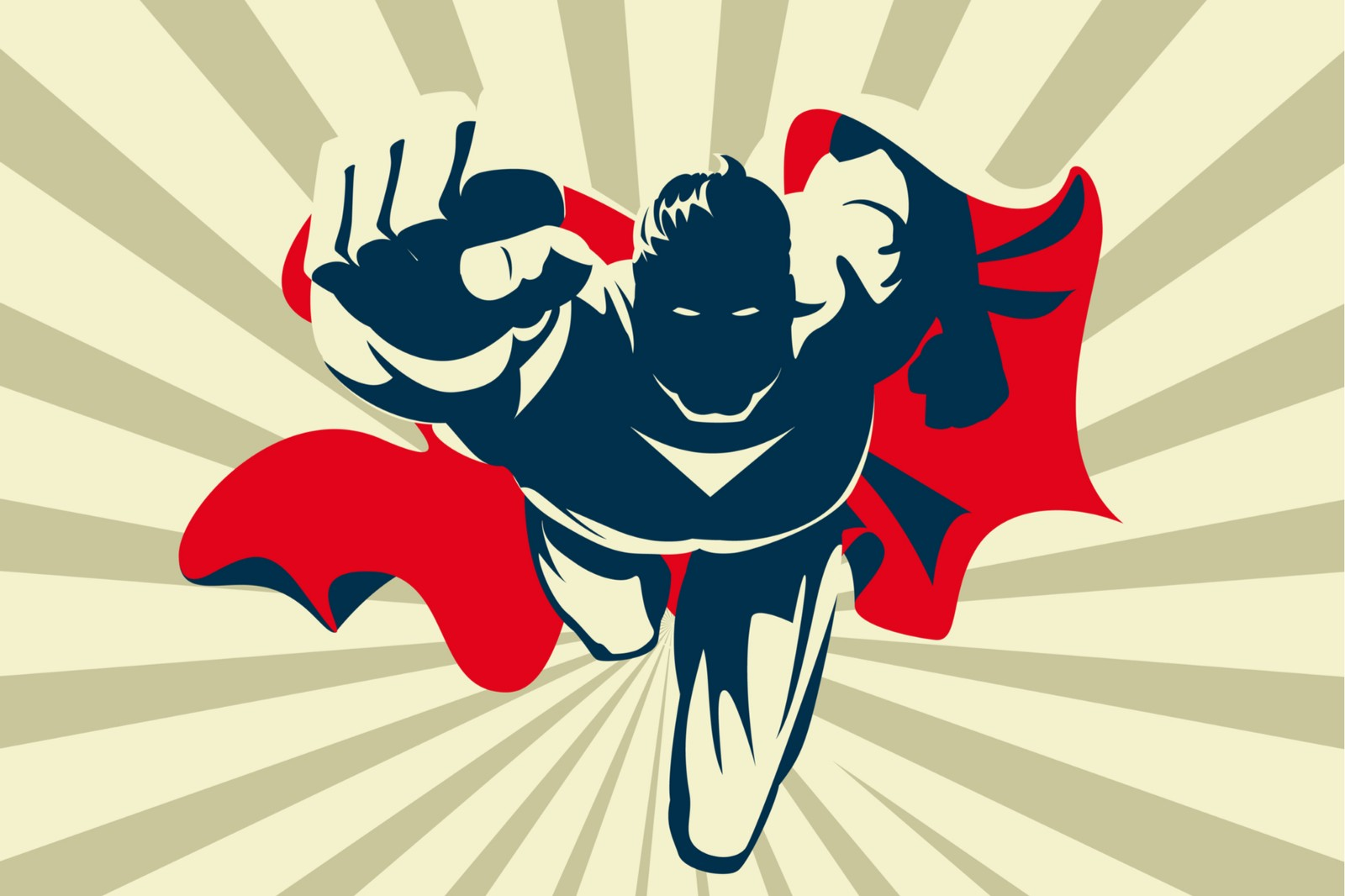 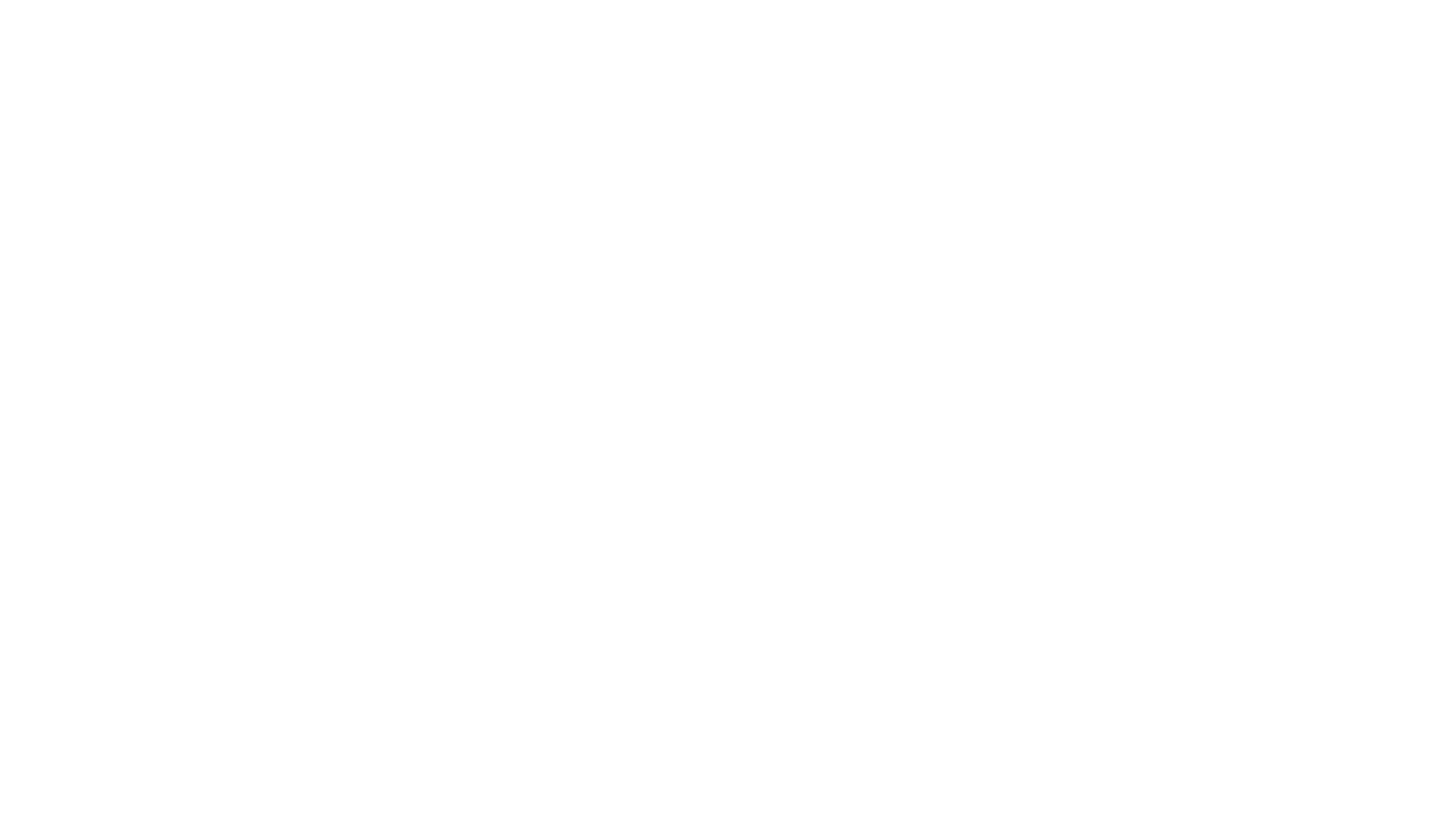 CALIFORNIA EDUCATION CODE
[Speaker Notes: AB 1725 not a separate entity; incorporated into Ed Code; intent language – not all made it 
into code, but intent language can help in understanding purpose.  Intent language was used by appellate court in ruling in favor of the Irvine Valley Senate lawsuit against their board over hiring procedures.]
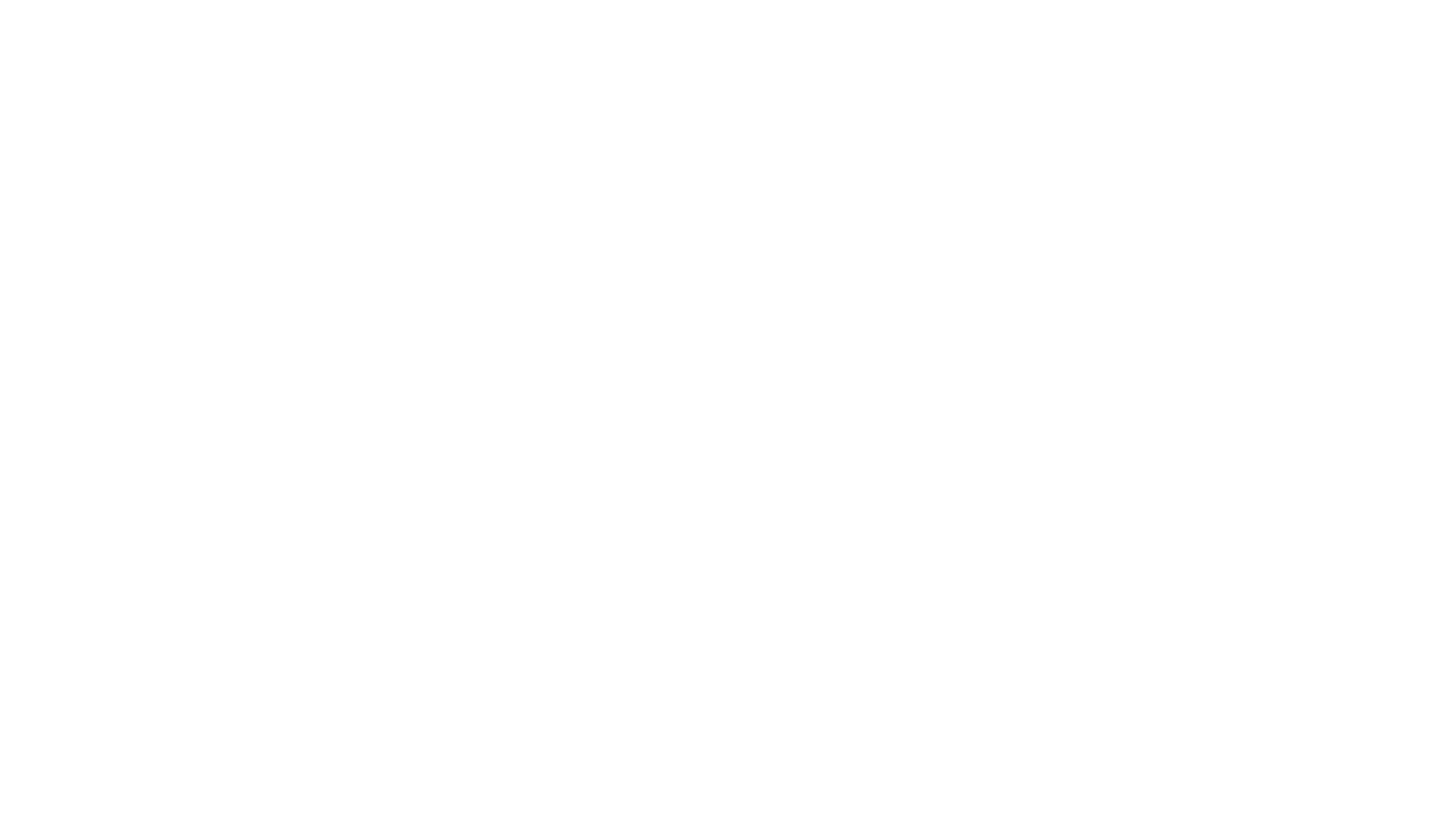 TITLE 5
[Speaker Notes: Title 5 can be changed by the Board of Governors; e.g. math/English requirements – began 
with the Academic Senate, then through Consultation Council, then to the Board of 
Governors]
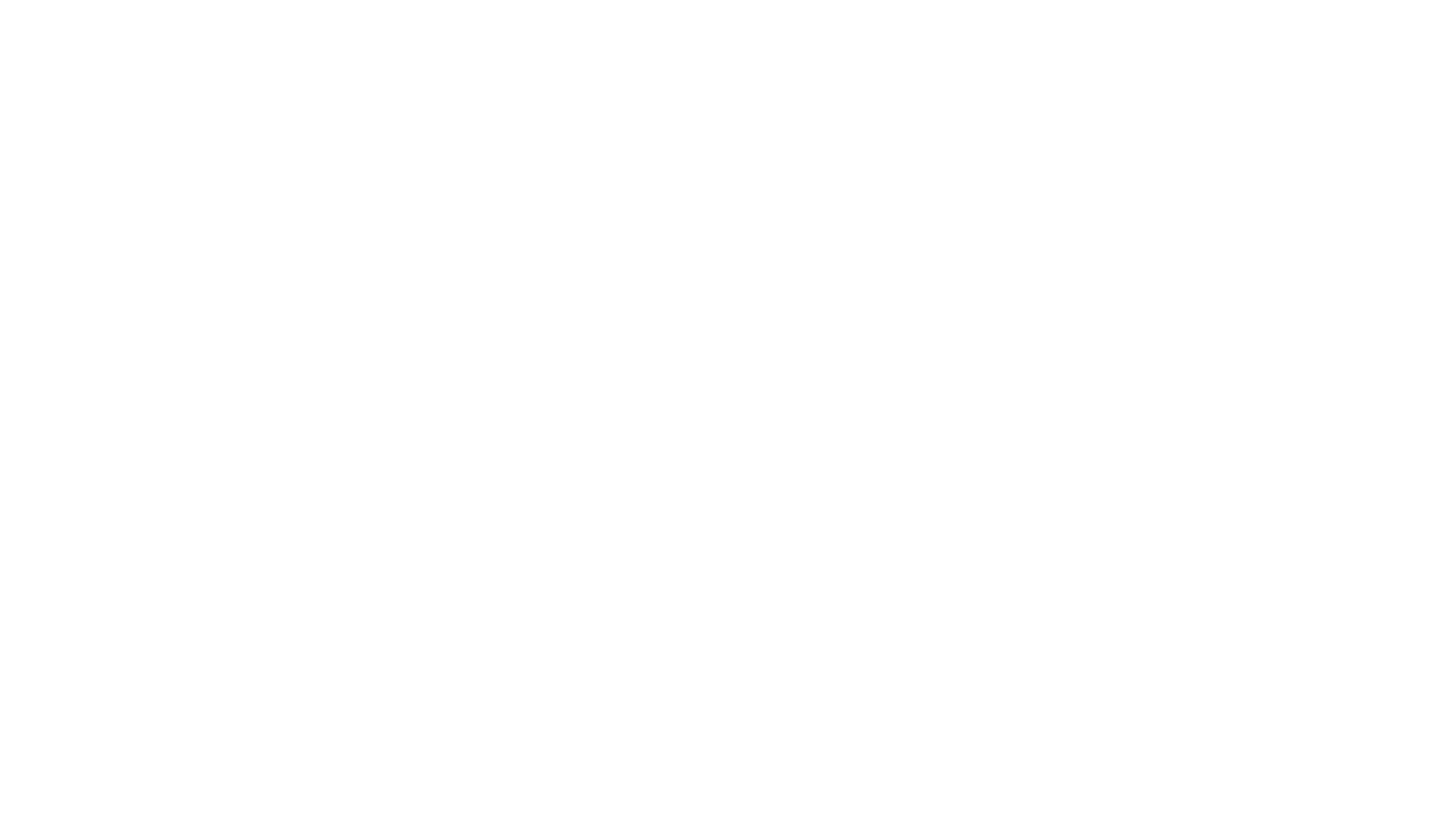 EDUCATION CODE §70902 (B)(7)
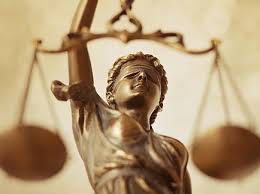 “ The Governing Board shall … ensure … the right of academic senates to assume primary responsibility for making recommendation in the areas of curriculum and academic standards.”
TITLE 5 § 53203 - POWERS
TITLE 5 § 53200 - DEFINITIONS
[Speaker Notes: Defined in Title 5 but not Education Code; note that the 2005 appellate court decision 
recognized local senates as having legal standing]
The “10 + 1”    Title 5 §53200 (c)
Curriculum, including establishing prerequisites

Degree & Certificate Requirements

Grading Policies

Educational Program Development

Standards & Polices regarding Student Preparation and Success
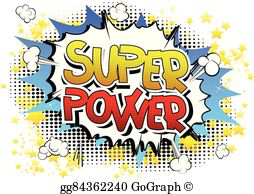 The “10 + 1”      Title 5 §53200 (c)
College governance structures, as related to faculty roles

Faculty roles and involvement in accreditation process 

Policies for faculty professional development activities

Processes for program review 

Processes for institutional planning and budget development
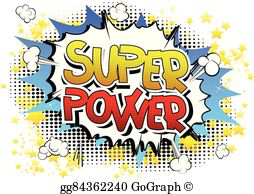 THE “PLUS 1”                Title 5 §53200 (c)
Other academic and professional matters as mutually agreed upon
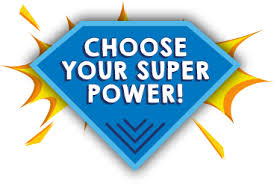 [Speaker Notes: Examples may include: Faculty office reorganization; reorganization; classroom usage; marketing plan; efforts 
of the college foundation]
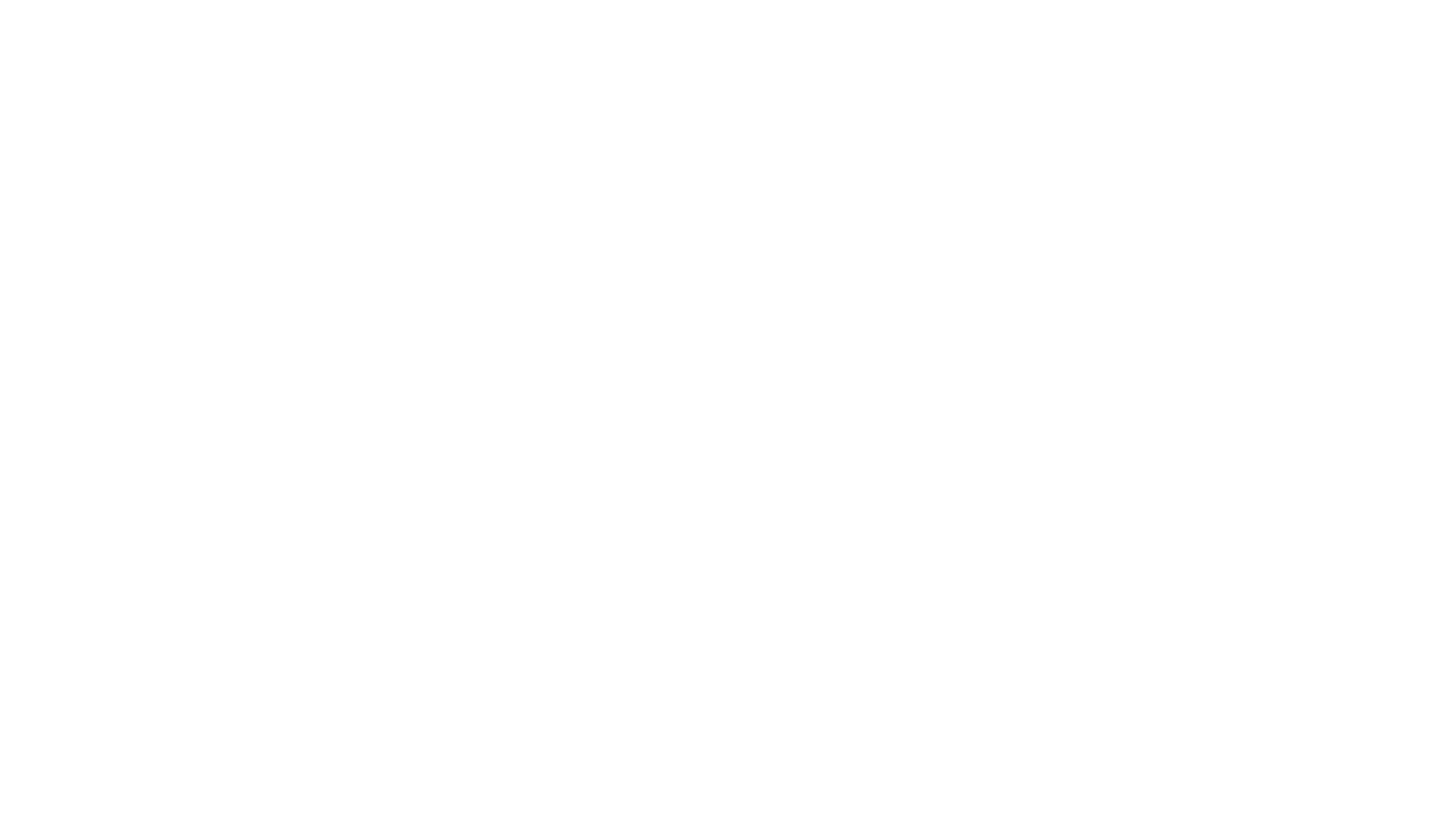 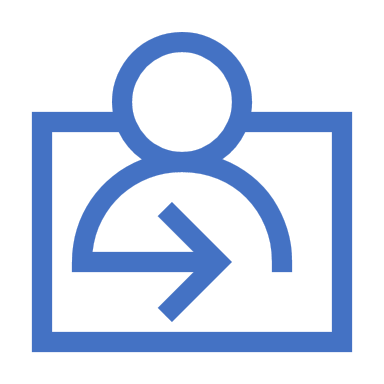 What is the difference between shared/participatory governance and collegial consultation?
“Shared governance” is not a term that appears in law or regulation. Education Code §70902(b)(7) calls on the Board of Governors to enact regulations to “ensure faculty, staff, and  students...the right to participate effectively in district and college governance” and, further, to ensure “the right of academic senates to assume primary responsibility for making recommendations in the areas of curriculum and academic standards.”*

Consequently, the more precise terms call for the governing board to assure effective participation of staff and students**  and to consult collegially with academic senates. 

* From Participating Effectively in District and College Governance, ASCCC/CCLC, Fall 1998
** See Title 5 sections 51023.5 and 51023.7, respectively
Shared Governance vs. Collegial Consultation
COLLEGIAL CONSULTATION – DEFINED       Title 5 §53200 (d)
District Governing Board is required to consult collegially with the Academic Senate and develop policies on academic and professional matters through either or both:

Rely primarily upon the advice and judgment of the Academic Senate

2. Reach mutual agreement with the Academic Senate by written resolution, regulation, or policy
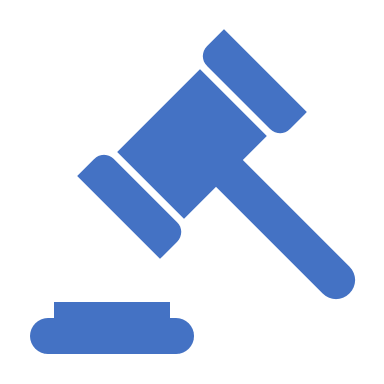 Rely Primarily DefinedTitle 5 § 53203(d)
(d) (1) When rely primarily:

   the recommendations of the senate will normally be accepted, and only in exceptional circumstances and for compelling reasons will the recommendations not be accepted. If a recommendation is not accepted, the governing board or its designee, upon request of the academic senate, shall promptly communicate its reasons in writing to the academic senate.
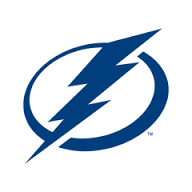 Mutually Agree DefinedTitle 5 § 53203(d)
(d) (2) When mutually agree (and an agreement has not been reached):
Existing policy shall remain in effect except in cases of legal liability or fiscal hardship. 
Board may act, after a good faith effort to reach agreement, only for compelling legal, fiscal, or organizational reasons.
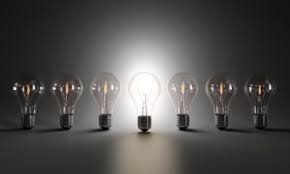 COMPELLING REASONS
These terms mean that … in instances where a recommendation is not accepted the reasons for the board’s decision must be in writing and based on a clear and substantive rationale which puts the explanation for the decision in an accurate, appropriate, and relevant context.

--From Participating Effectively in District and College Governance, ASCCC/CCLC, Fall 1998
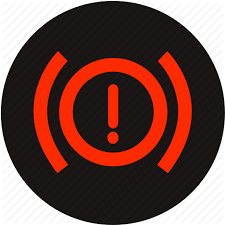 [Speaker Notes: Developed jointly by California Community College Trustees, Chief Executive Officers 
of the California Community Colleges, and the Academic Senate]
TITLE 5 § 53203 – MORE POWERS
(e) Academic Senate may assume responsibilities and perform functions as may be delegated by the Governing Board

(f) Appointment of faculty members to college committees shall be made by the Academic Senate in consultation with CEO or designee; collective bargaining agent may seek to appoint faculty
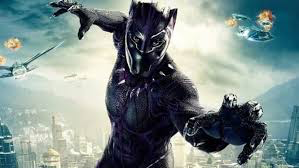 More Powers Education Code–Faculty Hiring
TITLE 5 §51023.7 (a) 
The governing board shall adopt policies procedures that provide students the opportunity to participate effectively in district and college governance.
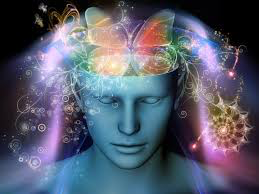 Effective Participation  Students
Effective ParticipationTITLE 5 §51023.7 (a) – Students
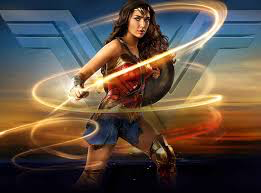 TITLE 5 §51023.5 (a) 

The governing board shall adopt policies and procedures that provide district and college staff the opportunity to participate effectively in district and college governance.
Effective ParticipationStaff
In what areas do academic senate and union roles overlap?
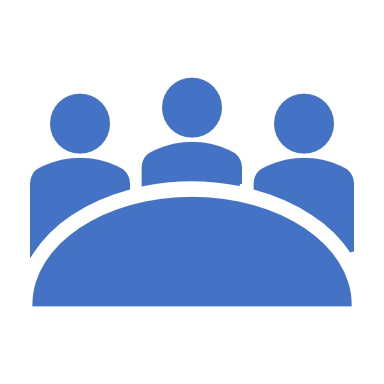 Education Code – Senate/Union Overlap
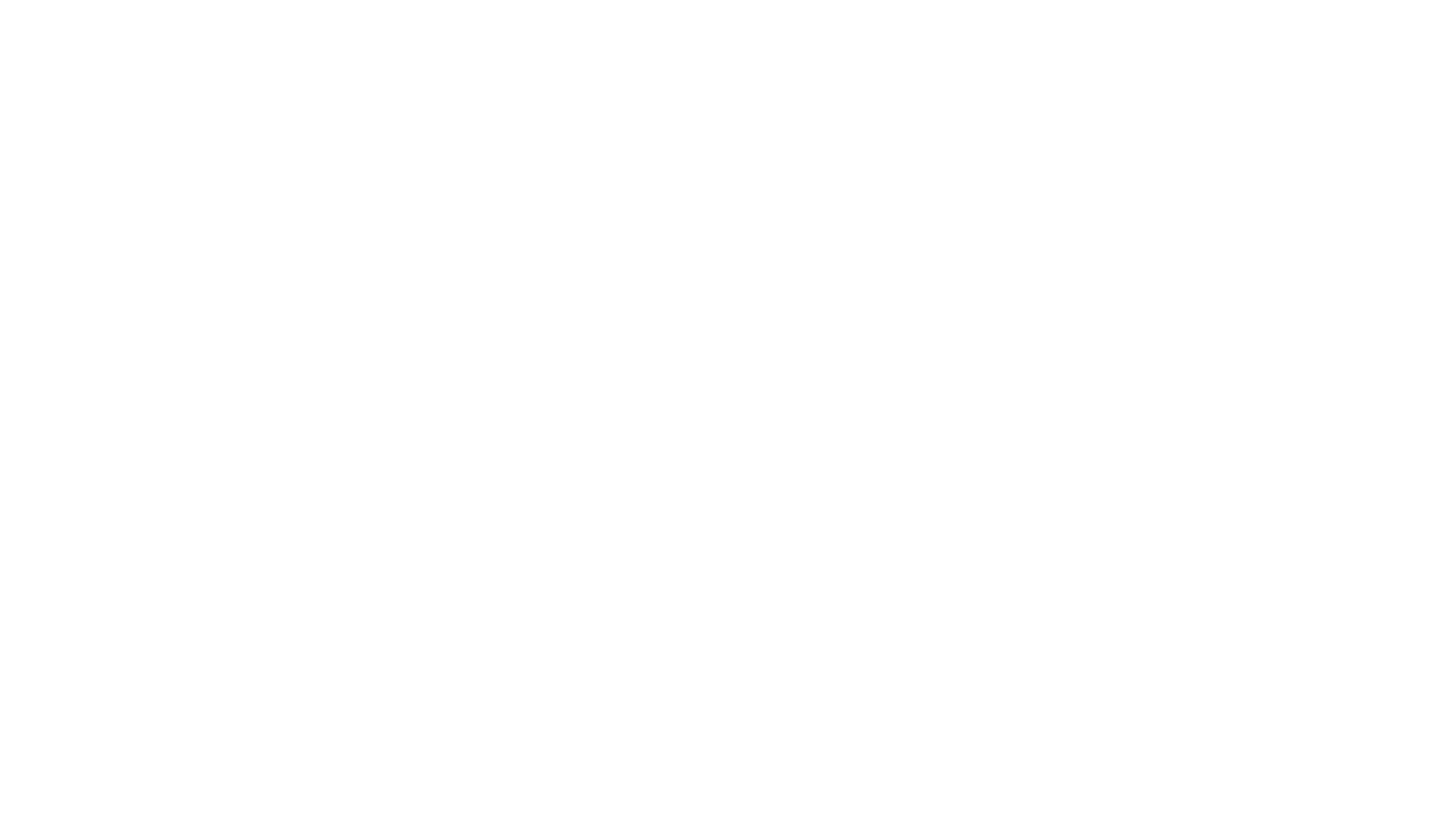 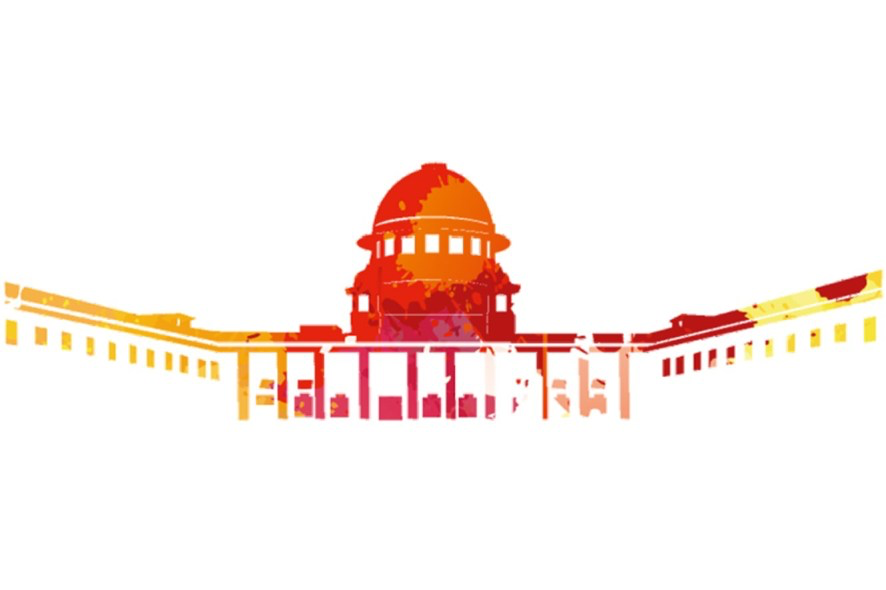 Senate-Union Relationships
It is not a good idea to make EVERYTHING into an academic and professional matter.

It is also not a good idea to make EVERYTHING into a bargained or contractual issue.
Senate-Union Relationships
Work Conditions and employment situation vs. academic and professional matters

Consultation vs. negotiation

Separate functions and purviews but should be working together

What is the primary focus of each organization?
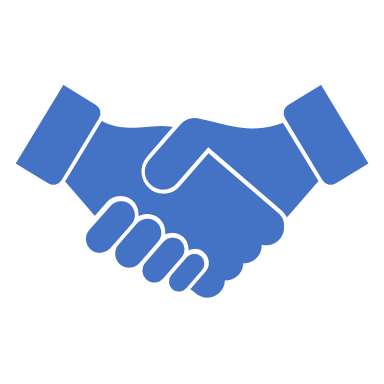 Governance:  How do you use power?
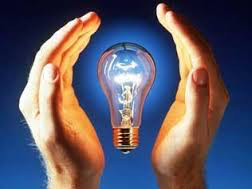 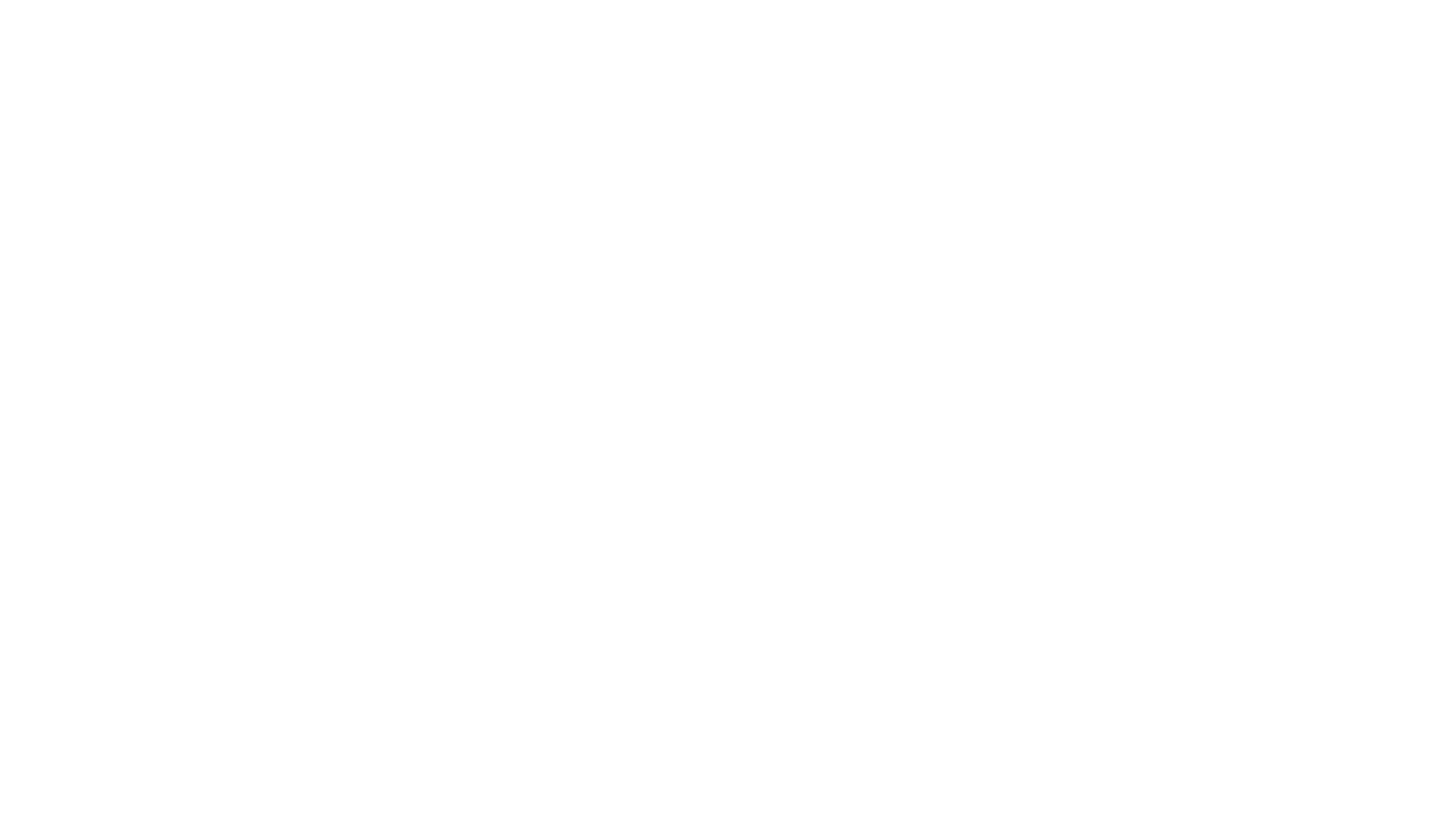 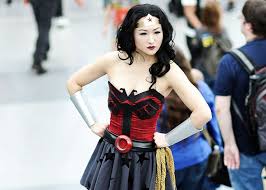 Governance:  Authority and Effectiveness
Setting the Senate’s agenda for the year
Getting ahead of the agenda set by the Chancellor’s Office
Integrating the college president’s agenda with the senate’s
Governance:  Authority and Effectiveness
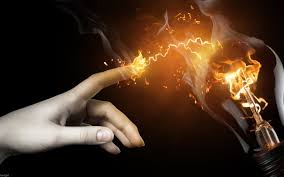 The art of the compromise
When do we compromise and when do we hold our ground? 
 Principal versus Pragmatic
[Speaker Notes: You can be right, and still not accomplish anything productive for students]
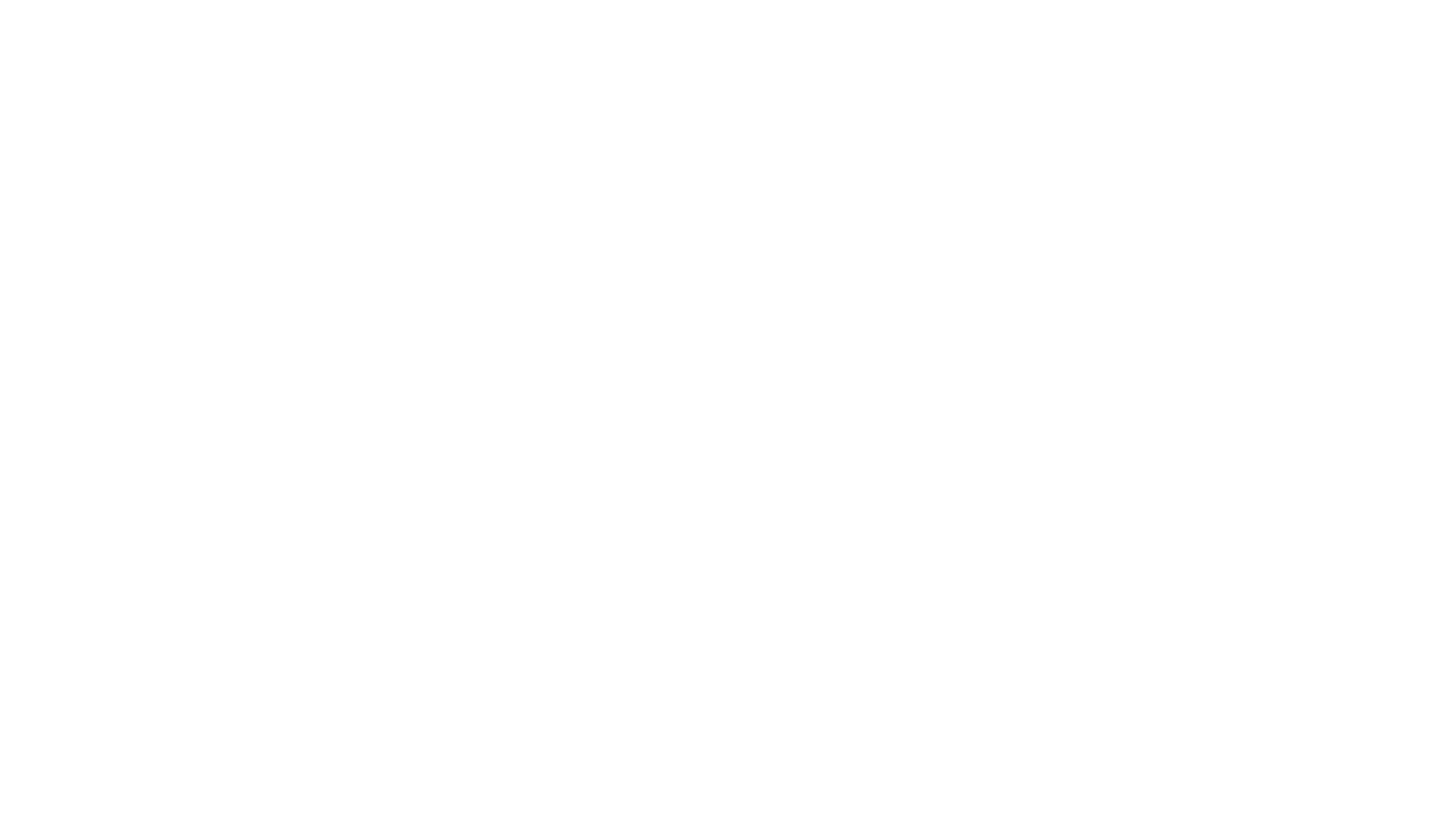 At the State Level: Board of Governors
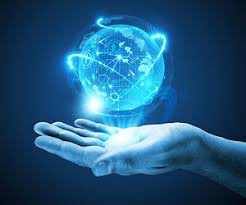 The BoG should rely primarily upon the advice and judgment of the ASCCC in academic and professional matters.
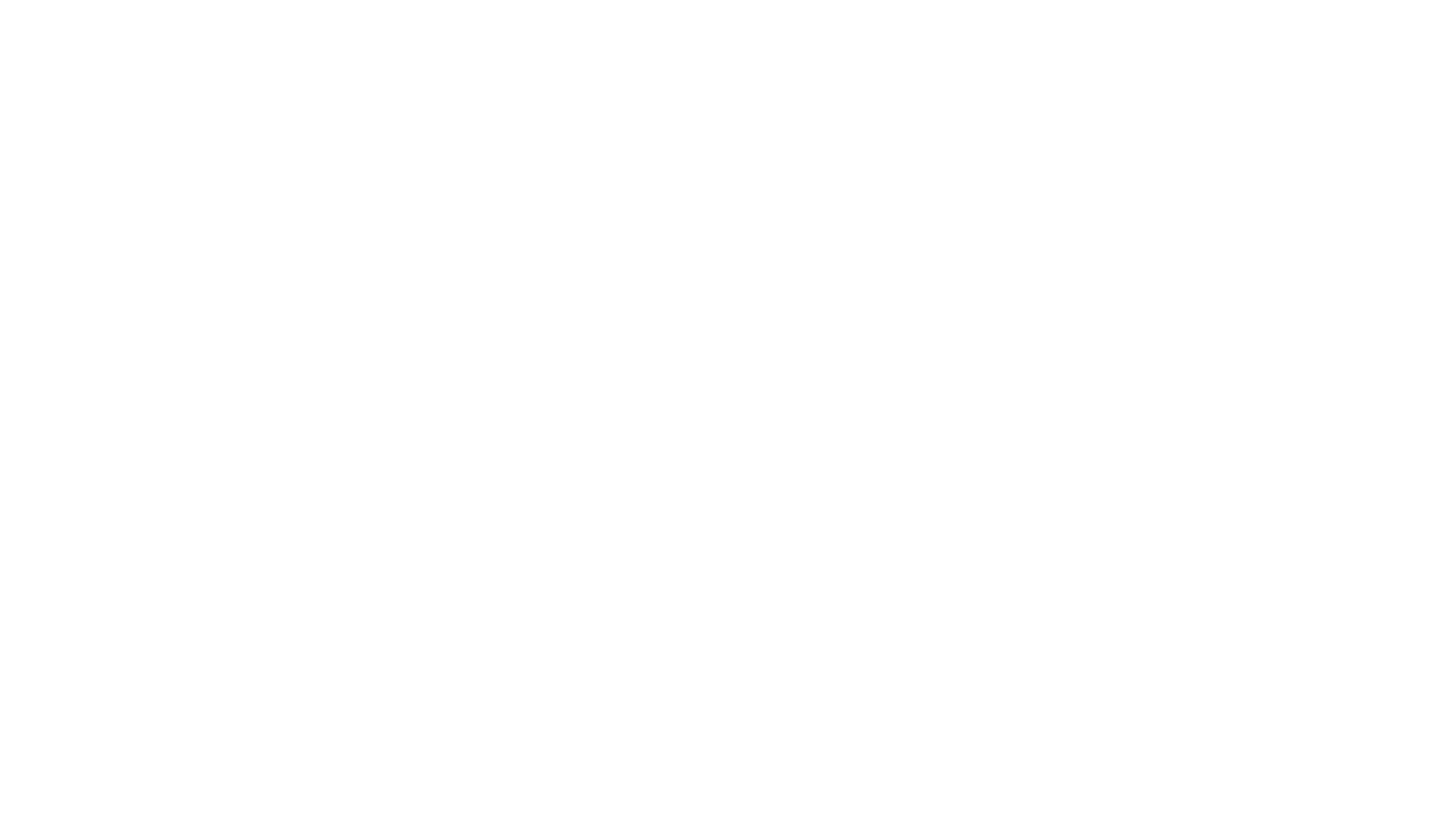 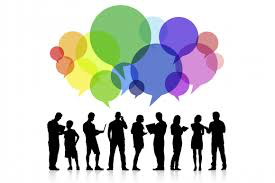 At the State Level:  Consultation
The appointment of faculty to councils, committees, and task forces established in conjunction with Consultation to deal with academic and professional matters on the systemwide level shall be made by the Academic Senate
Institutional Representatives	
2 CEOs	
2 faculty ASCCC
2 students SSCCC
1 CBO	
1 CSSO	
1 CIO	
1 ACHRO
1 trustee
Organizational Representatives
1 ACCCA
1 CTA
1 CFT
1 CCCI
1 CSEA
1 CCLC
1 FACCC
1 CFT/CCE (Council of Classified Employees)
1 CCCAOE
Consultation Council - Representation
BoG Policy on Consultation Process
[Speaker Notes: http://extranet.cccco.edu/Portals/1/ExecutiveOffice/Consultation/Handbook/07.2018-Consultation-C-Handbook_CCCCO.pdf]
5C – Purpose and Responsibility
Makes recommendations and provides guidance to the Chancellor’s Office on local and regional implementation of curriculum policy and regulations throughout the California Community College system, including general education, workforce, & development education programs in credit, non-credit and not-for-credit areas.
5C – Purpose and Responsibility
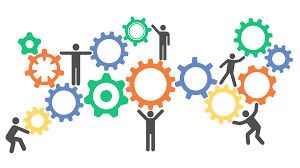 5C – Purpose and Responsibility
Responsible for the development and revision of 
All Title 5 regulations related to Curriculum and Instruction
The PCAH
and all other recommendations that require approval by the Board of Governors.
In formulating its recommendations to the Board of Governors, the 5C shall consult with all appropriate constituencies, and shall rely primarily on the advice and judgment of the Academic Senate.
5C – Purpose and Responsibility
RESOURCES
ASCCC Website - http://asccc.org

Ed Code, California Code of Regulations - http://oal.ca.gov

Chancellor’s Office -  http://www.cccco.edu

Local Senates Handbook, ASCCC, 2015 Edition 

Scenarios to Illustrate Effective Participationin District and College Governance (Joint ASCCC/CCLC publication.  Useful for orienting your senate)  

Participating Effectively in District and College Governance, ASCCC/CCLC, adopted Fall 1998
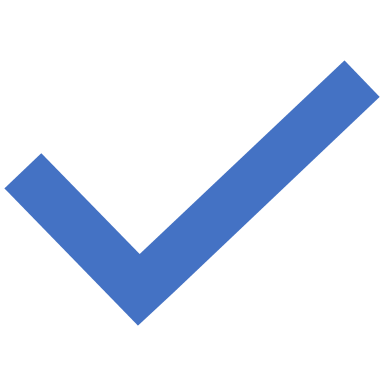 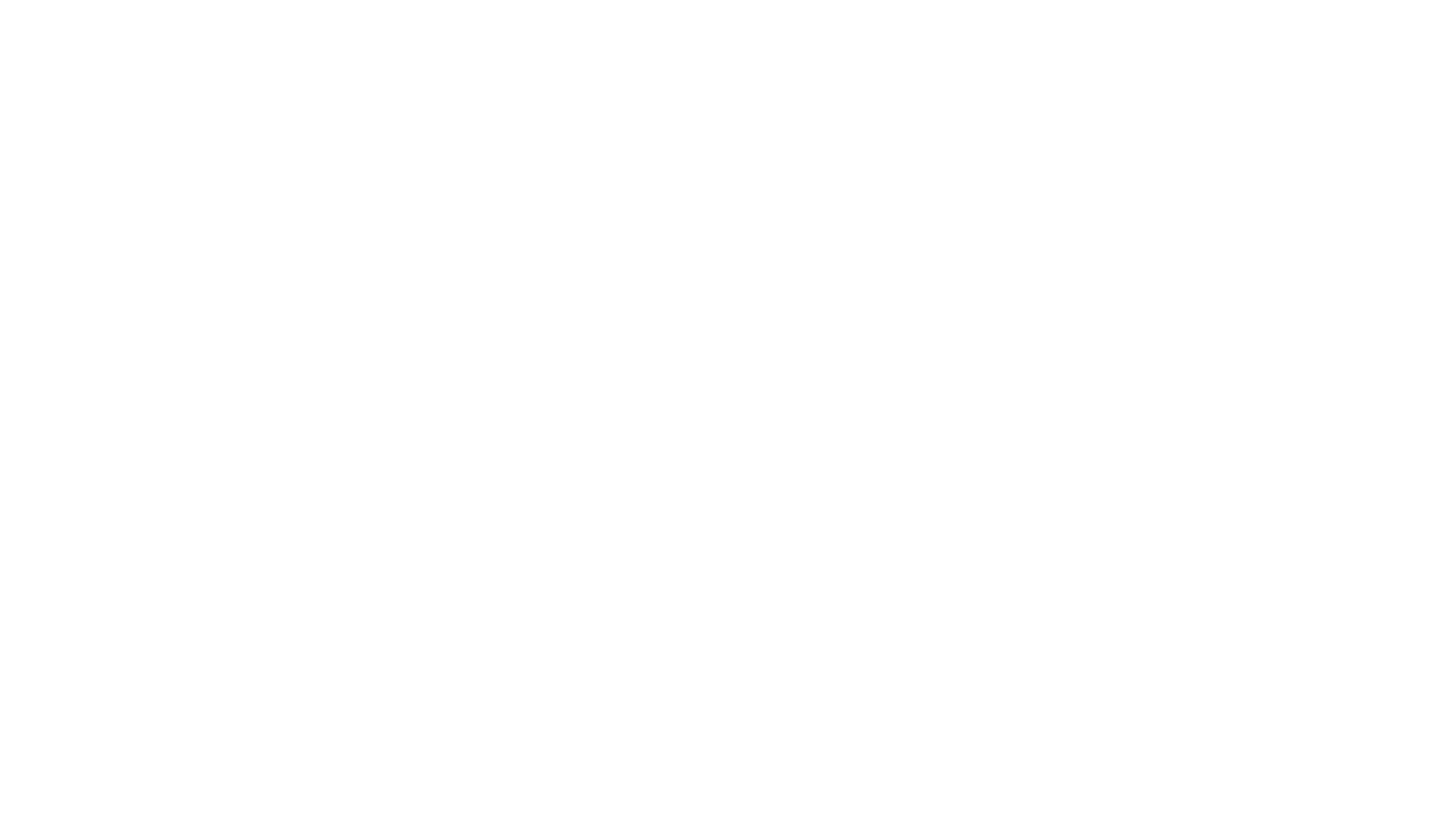 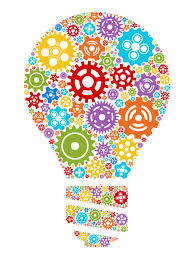 Questions?
Thank You!